Policy Enforcement on 5D Dataset
Policy 1: Originating User
Policy 2: Block suspect server communication
Policy 3: Block automated scripts
Policy 4: Block uploads with network data
Goal
2
Policy 1: Originating User
--Block if the user originating the process that sent the HTTP request is in a specific group
----------------------------------
steve
Group?
194.90.181.242
Firefox.exe
3
[Speaker Notes: Firefox.exe connect IP address 194.90.181.242
We can confirm that user steve execute firefox.exe through tracking, so if there is group info, we can decide whether block this IP connection or not.]
Policy 2: Block suspect server communication
--Block if the process that sent the HTTP request ever communicated with a specific remote server
4
[Speaker Notes: We can confirm that Firefox.exe connect IP address 69.20.49.234 at 19:16:36 through tracking. If this IP address is suspicious ,we can block following IP connection, such as 12.182.252.160.]
Policy 3: Block automated scripts
--Block if no portion of the request originated from a definite User Interface action.Define a user interface action as some subset of
---- Keyboard typing
---- GUI actions such as clicking on a menu bar item or desktop icon
---- Cut-and-paste from the clipboard
In 5D dataset, we don’t have these info as following:
1) Keyboard info
2) GUI actions info
3) cut-and paste info
So we cannot make it.
5
Data downloaded from network
Data not downloaded from network but sent by a process
Policy 4: Block uploads with network data
--Policy 4: Block uploads with network data
--Block uploads that contain data downloaded from a network connection
We need more fine-grained info in this policy.

For example:
We should not block this request.
But we may block this request 
if we don’t get data information in this file.
Download
Send
6
[Speaker Notes: if a process save some data in a file, and send some other information in this file to a remote IP, we must analyze this file.]
Policy 4: Block uploads with network data
--Policy 4: Block uploads with network data
--Block uploads that contain data downloaded from a network connection
7
[Speaker Notes: In 5D data, we can only confirm that one process receive some data , and may send these data to a remote IP. That is , we cannot confirm that these data that are sent to a remote IP are downloaded from a network connection.]
Policy Enforcement on MARPLE TA1 Dataset
Policy 1: Originating User
--Block if the user originating the process that sent the HTTP request is in a specific group
----------------------------------
101.227.143.109
QQ.exe
Group?
8213960
9
[Speaker Notes: QQ.exe send some data to remote ip 101.227.143.109, and we can confirm that QQ.exe belongs to userid 8213960, if we have group info, we can decide whether block this connection or not.]
Policy 2: Block suspect server communication
--Block if the process that sent the HTTP request ever communicated with a specific remote server
10
[Speaker Notes: We can confirm that QQ.exe connect remote ip 101.227.143.109 through tracking. If this IP address is suspicious ,we can block following IP connection.]
Policy 3: Block automated scripts
--Block if no portion of the request originated from a definite User Interface action.Define a user interface action as some subset of
---- Keyboard typing
---- GUI actions such as clicking on a menu bar item or desktop icon
---- Cut-and-paste from the clipboard
Now in ETW dataset, we don’t have these info as following:
1) Keyboard info
2) GUI actions info
3) cut-and paste info
So we cannot make it now.
11
Policy 4: Block uploads with network data
--Policy 4: Block uploads with network data
--Block uploads that contain data downloaded from a network connection
We also need more fine-grained info in this policy in ETW dataset, it is too difficult.
12
Policy 4: Block uploads with network data
--Policy 4: Block uploads with network data
--Block uploads that contain data downloaded from a network connection
13
[Speaker Notes: In ETW dataset, we can only confirm that one file is written by a process, such as iexplore.exe .After writing this file, iexplore.exe read it, and may send some data belong to this file to a remote IP, but we cannot confirm that whether the data that is sent by iexplore.exe is from the file or not.]
Automatic Attack Graph Pruning
APT Detection Analytics
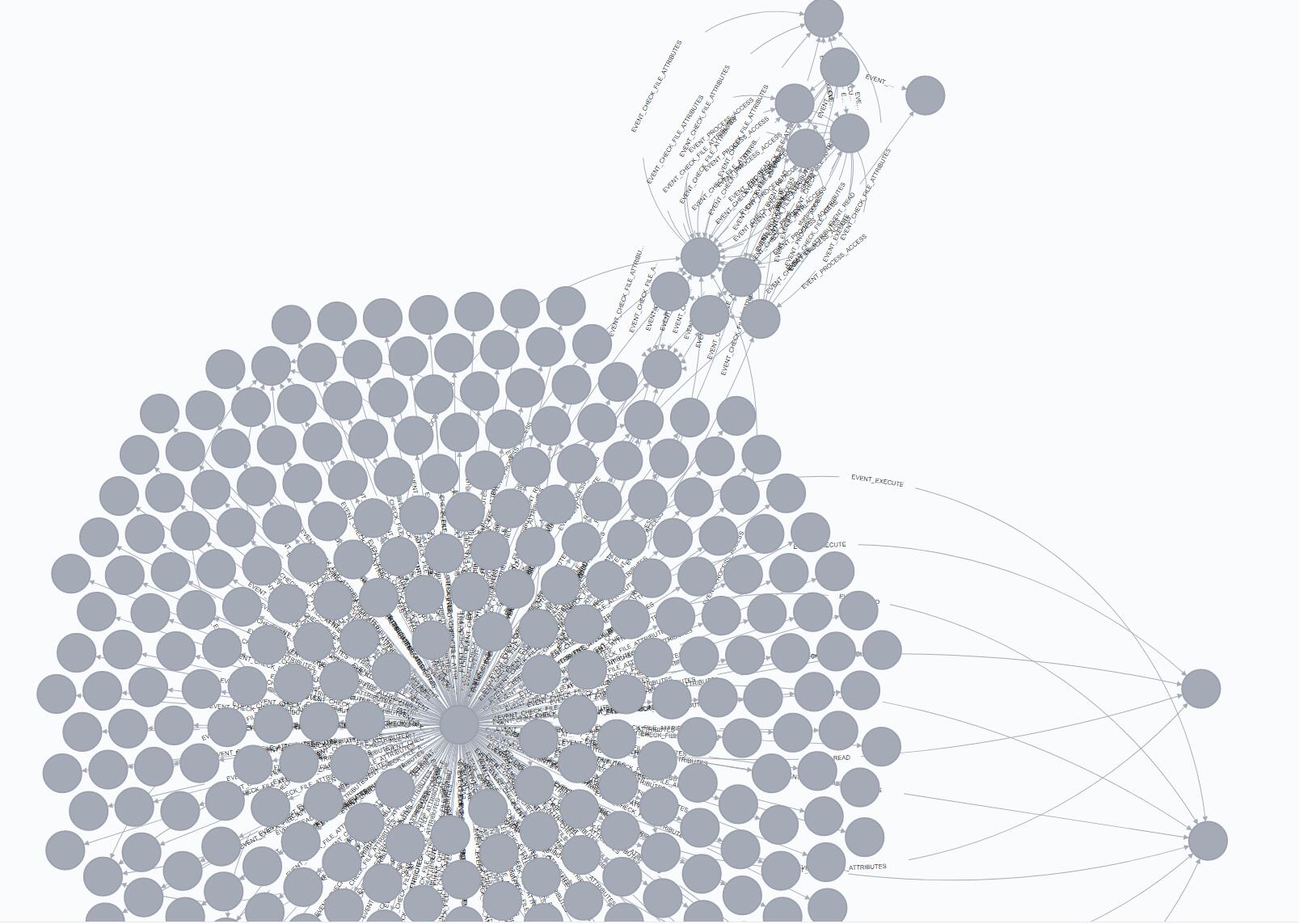 When and 
Where
to get into the system
More malicious behavior
In system
Goal
Malicious IP
Malicious
Point
Malicious point
IoC
Firefox
forward
tracking
backward
tracking
15
Expected Output
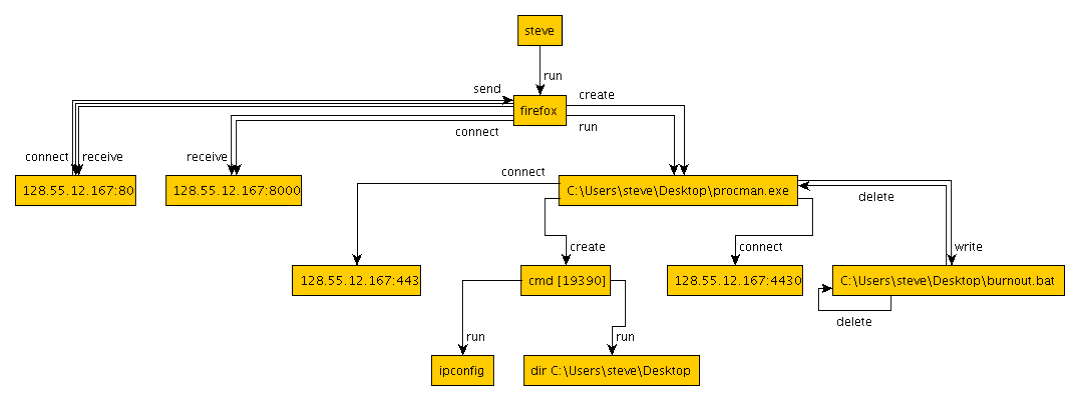 Ground-truth 
attack graph
Our graph
Firefox
C:\Users\steve\Desktop\procman.exe
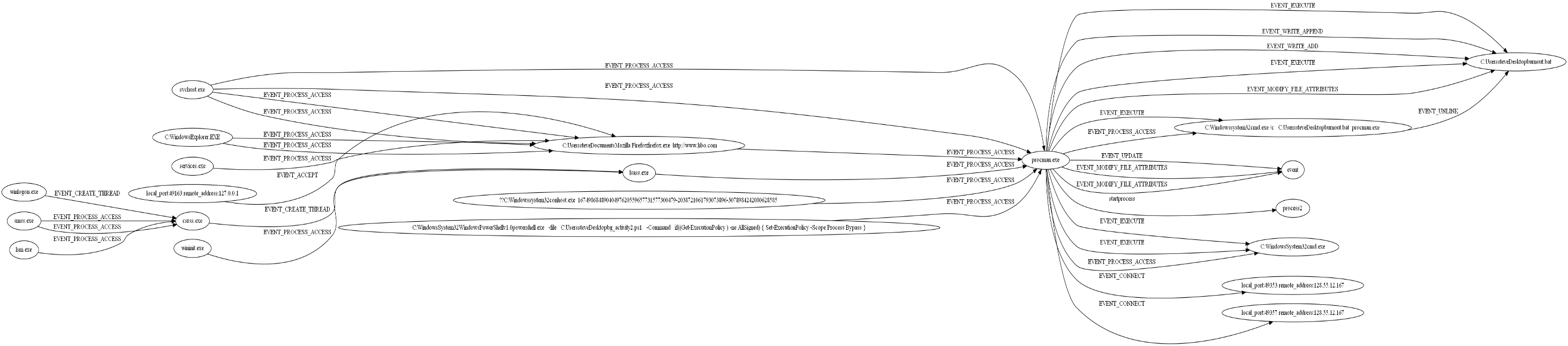 16
Reduction ratio and Related data
17
Illustration based on 5D Data
5D data
Set
Rules
One or more
malicious 
points
Attack graph
18
…
imgD3.tmp
firefox.exe
spd.exe
malgunmc.ttf
A.dll
a.log
An Example Attack Scenario
Time 0: firefox.exe creates spd.exe
Time 1: firefox.exe reads malgunmc.ttf
Time 2: firefox.exe execute spd.exe
Time 3: spd.exe writes imgD3.tmp
Time 4: firefox.exe writes a.log
Time 5: firefox.exe reads other read-only files
Time 6: firefox.exe creates profile.exe
Time 7: firefox.exe reads A.dll
Time 8: profile.exe reads imgD3.tmp
Time 9: profile.exe writes to 212.36.52.109:80
Time 10: profile.exe reads a.log
Time 11: firefox.exe creates process A

Time 12: Administrator knows the connected IP is malicious (blacklisted)
5
1
0
2
11
7
Process A
4
3
6
10
8
profile.exe
9
212.36.52.109:80
19
…
imgD3.tmp
firefox.exe
spd.exe
malgunmc.ttf
A.dll
a.log
Rule 1: Only Consider the Events Happening before Attack
Time 0: firefox.exe creates spd.exe
Time 1: firefox.exe reads malgunmc.ttf
Time 2: firefox.exe execute spd.exe
Time 3: spd.exe writes imgD3.tmp
Time 4: firefox.exe writes a.log
Time 5: firefox.exe reads other read-only files
Time 6: firefox.exe creates profile.exe
Time 7: firefox.exe reads A.dll
Time 8: profile.exe reads imgD3.tmp
Time 9: profile.exe writes to 212.36.52.109:80
Time 10: profile.exe reads a.log
Time 11: firefox.exe creates process A

Time 12: Administrator knows the connected IP is malicious (blacklisted)
5
1
0
2
11
7
Process A
4
3
6
10
8
profile.exe
9
212.36.52.109:80
20
[Speaker Notes: follows the attack back in time]
…
firefox.exe
spd.exe
malgunmc.ttf
A.dll
a.log
Rule 2: Only Keep Certain Events for Benign Process
Time 0: firefox.exe creates spd.exe
Time 1: firefox.exe reads malgunmc.ttf
Time 2: firefox.exe execute spd.exe
Time 3: spd.exe writes imgD3.tmp
Time 4: firefox.exe writes a.log
Time 5: firefox.exe reads other read-only files
Time 6: firefox.exe creates profile.exe
Time 7: firefox.exe reads A.dll
Time 8: profile.exe reads imgD3.tmp
Time 9: profile.exe writes to 212.36.52.109:80
Time 10: profile.exe reads a.log
Time 11: firefox.exe creates process A

Time 12: Administrator knows the connected IP is malicious (blacklisted)
5
1
0
2
11
7
Process A
4
3
6
imgD3.tmp
10
8
profile.exe
9
212.36.52.109:80
21
Rule 2: Only Keep Certain Events for Benign Process
Certain Events
Time 0: firefox.exe creates spd.exe
Time 1: firefox.exe reads malgunmc.ttf
Time 2: firefox.exe execute spd.exe
Time 3: spd.exe writes imgD3.tmp
Time 4: firefox.exe writes a.log
Time 5: firefox.exe reads other read-only files
Time 6: firefox.exe creates profile.exe
Time 7: firefox.exe reads A.dll
Time 8: profile.exe reads imgD3.tmp
Time 9: profile.exe writes to 212.36.52.109:80
Time 10: profile.exe reads a.log
Time 11: firefox.exe creates process A

Time 12: Administrator knows the connected IP is malicious (blacklisted)
1）benign process execute other process
2）events that may cause benign process receive
some command，such as TCP, read file and so on
22
…
firefox.exe
spd.exe
malgunmc.ttf
A.dll
a.log
Rule 3: Ignore Read-only and Certainly-unimportant Files
Time 0: firefox.exe creates spd.exe
Time 1: firefox.exe reads malgunmc.ttf
Time 2: firefox.exe execute spd.exe
Time 3: spd.exe writes imgD3.tmp
Time 4: firefox.exe writes a.log
Time 5: firefox.exe reads other read-only files
Time 6: firefox.exe creates profile.exe
Time 7: firefox.exe reads A.dll
Time 8: profile.exe reads imgD3.tmp
Time 9: profile.exe writes to 212.36.52.109:80
Time 10: profile.exe reads a.log
Time 11: firefox.exe creates process A

Time 12: Administrator knows the connected IP is malicious (blacklisted)
5
1
0
2
11
7
Process A
4
3
6
imgD3.tmp
10
8
profile.exe
9
212.36.52.109:80
23
Rule 3: Ignore Read-only and Certainly-unimportant Files
Time 0: firefox.exe creates spd.exe
Time 1: firefox.exe reads malgunmc.ttf
Time 2: firefox.exe execute spd.exe
Time 3: spd.exe writes imgD3.tmp
Time 4: firefox.exe writes a.log
Time 5: firefox.exe reads other read-only files
Time 6: firefox.exe creates profile.exe
Time 7: firefox.exe reads A.dll
Time 8: profile.exe reads imgD3.tmp
Time 9: profile.exe writes to 212.36.52.109:80
Time 10: profile.exe reads a.log
Time 11: firefox.exe creates process A

Time 12: Administrator knows the connected IP is malicious (blacklisted)
Certainly unimportant Files
1、executable files that only executed by benign process
2、dll files that exist in system and never change
24
FCCE Integration
FCCE provides a complete data management solution
PHF detection relies on streaming data processing
Attack graph pruning relies on historical data queries

FCCE is scalable
No worries about memory size and large graphs

FCCE now has a REST API
Stateless query interface
Extensible for writing and specific query needs

Attack graph pruning is a good starting task to integrate FCCE and NWU’s modules
25
One challenge —— Hub Process
IP2
IP1
IP3
When we track the attack back to the File3, how can we know which IP the file come from？
read
read
read
Program
(without data-flow, this is a black box)
write
execute
write
write
File1
Malicious File3
File2
malicious behaviors
First Scenario —— Pandex-like Browser exploit attack
Firefox: 44.0.2 version
Exploit: CVE-2016-1960
IP2
IP1
IP2
10.214.148.224:34568
IP1
10.214.148.224:34568
read
read
read
read
read
read
Firefox Process(pid:17120)
Firefox Process(pid:17120)
payload
thread
Other threads
payload
thread
Other threads
with thread-level traces
write
execute
write
write
write
execute
write
write
File1
malicious.exe
File1
malicious.exe
File2
File2
The firefox was exploited and load the payload in memory. Then payload downloaded malicious.exe form 10.214.148.222:80
With thread-level traces, it is intuitively that malicious.exe came from 10.214.148.222:80
First Scenario —— Pandex-like Browser exploit attack
When visiting serveral websites, all thread traffics are in the same thread
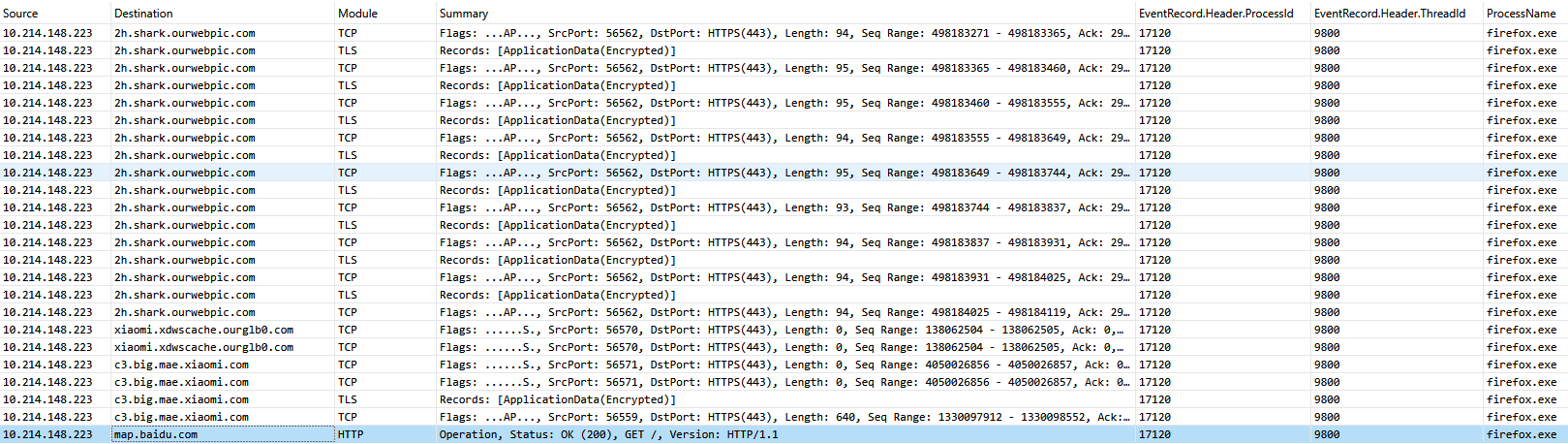 When Firefox was exploited and the payload connect back to the C&C server(10.214.148.224)
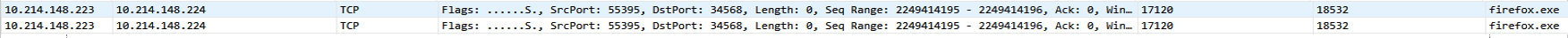 Can we get thread-level traces?
ETW can directly provide thread id for the following events:
 File operations
 Process/Thread operations
 Registry operations
 …
One challenge is how to provide network operation with thread id.
   We find that NdisEtwProvdier can provide these information
HTTP
GET www.malware.com
TCP
DstPort:80
IPV4
Destination = 10.2.3.4
Ethemet
MAC = 6C-0B-84-3C-4B-OE
NdisEtwProvider Event
ProcessId = 1002
ThreadId = 4396
The End